[Ru(H)(H2)(PPh2CH2CH2PPh2)2]+
Albinati, A. et al., Inorg. Chim. Acta 259, 1997, 351-357
1
[Speaker Notes: Neutron structure carried out with John Ricci and Wim Klooster]
Inelastic Incoherent Neutron ScatteringProton Tunneling Spectrum
Rotational tunneling barrier 1.0 – 1.4 kcal/mol
2
[Speaker Notes: Unusually broad lines may result from a non-sinusoidal potential with a broad, somewhat flat bottom.  Splitting is 3.2 cm-1.  IINS with Juergen Eckert.]
Fe(H)2(H2)(PEtPh2)3
Van der Sluys, L. S., et al., J. Am. Chem. Soc. 1990, 112, 4831-4841.
3
[Speaker Notes: Well-resolved tunneling peaks!]
IPNS at Argonne National Laboratory
4
[Speaker Notes: HFBR was shut down about the time that we had completed our Rh13 structure.]
Hydrogen Bonding in Tetraacetylethane (TAE)
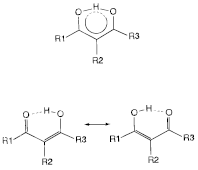 resonance assisted hydrogen bonding model
disordered keto-enol tautomers
20 K neutron diffraction study
Piccoli, P. M. B. et al., J. Phys. Chem. A 2008, 112, 6667-6677.
5
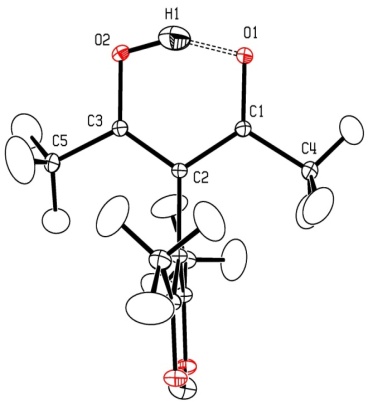 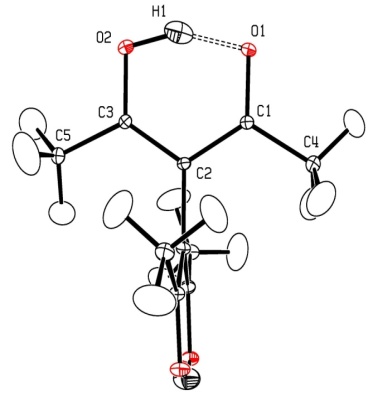 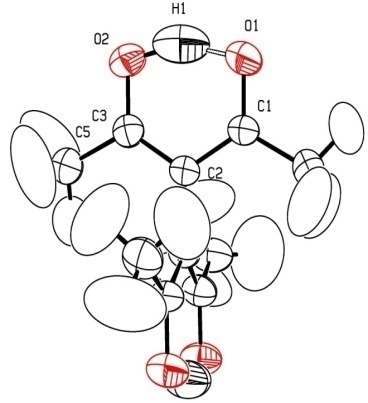 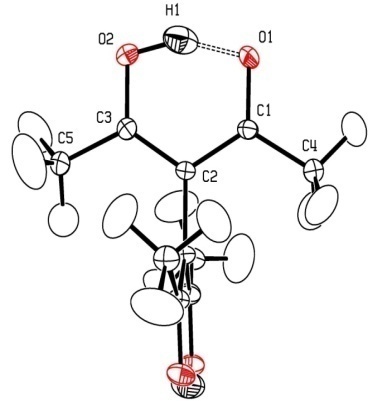 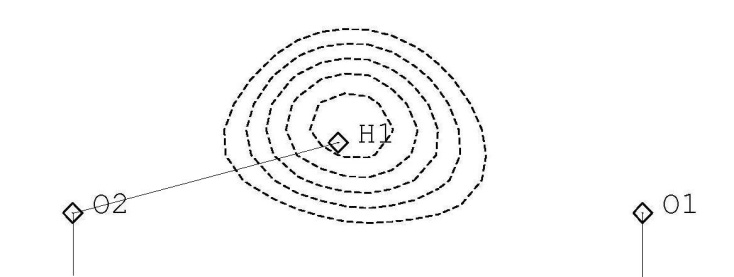 298 K difference Fourier map with H1 omitted from the structure factor calculation
Temperature Dependence of H-Bonding Parameters
40 K
70 K
110 K
298 K
6
[Speaker Notes: Mention work of Chick Wilson, who will be speaking in the Transactions Symposium TR.04 on Tuesday afternoon.]
Charge Density Distribution at 20 K – Results of Multipole Refinement
Negative of the LaPlacian
Model Deformation Density
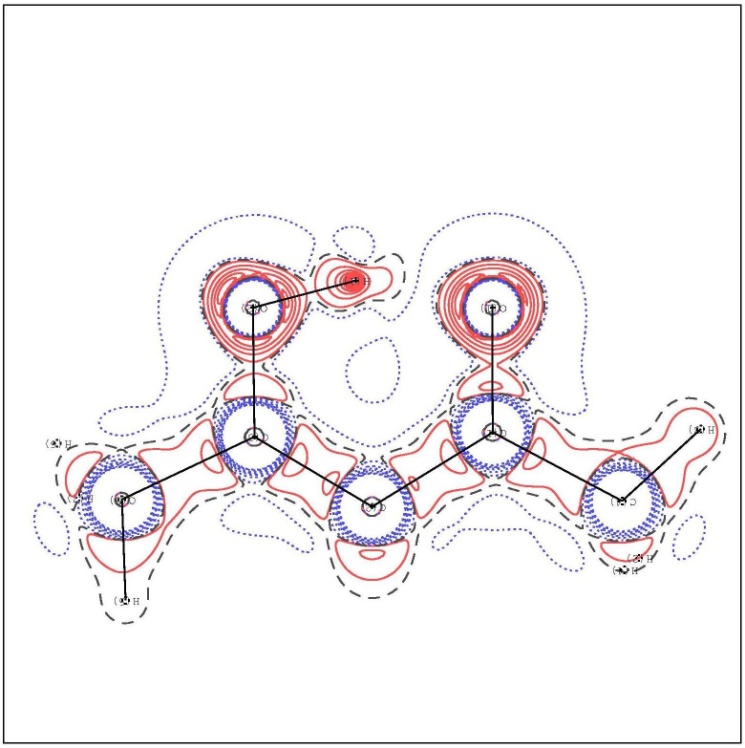 Positive density buildup in red shows where bonding and lone-pair electron density resides in the structure.  A localized structure is observed at 20 K.
Positive density buildup in red indicates shared electronic interactions.
7
[Speaker Notes: X-ray charge density work carried out in Alan Pinkerton’s lab.]